Higher order modes in 200 MHz TWC for SPS
Ya. Shashkov
Content
Initial structure
Couplers checking
What was tried
2
Initial structure
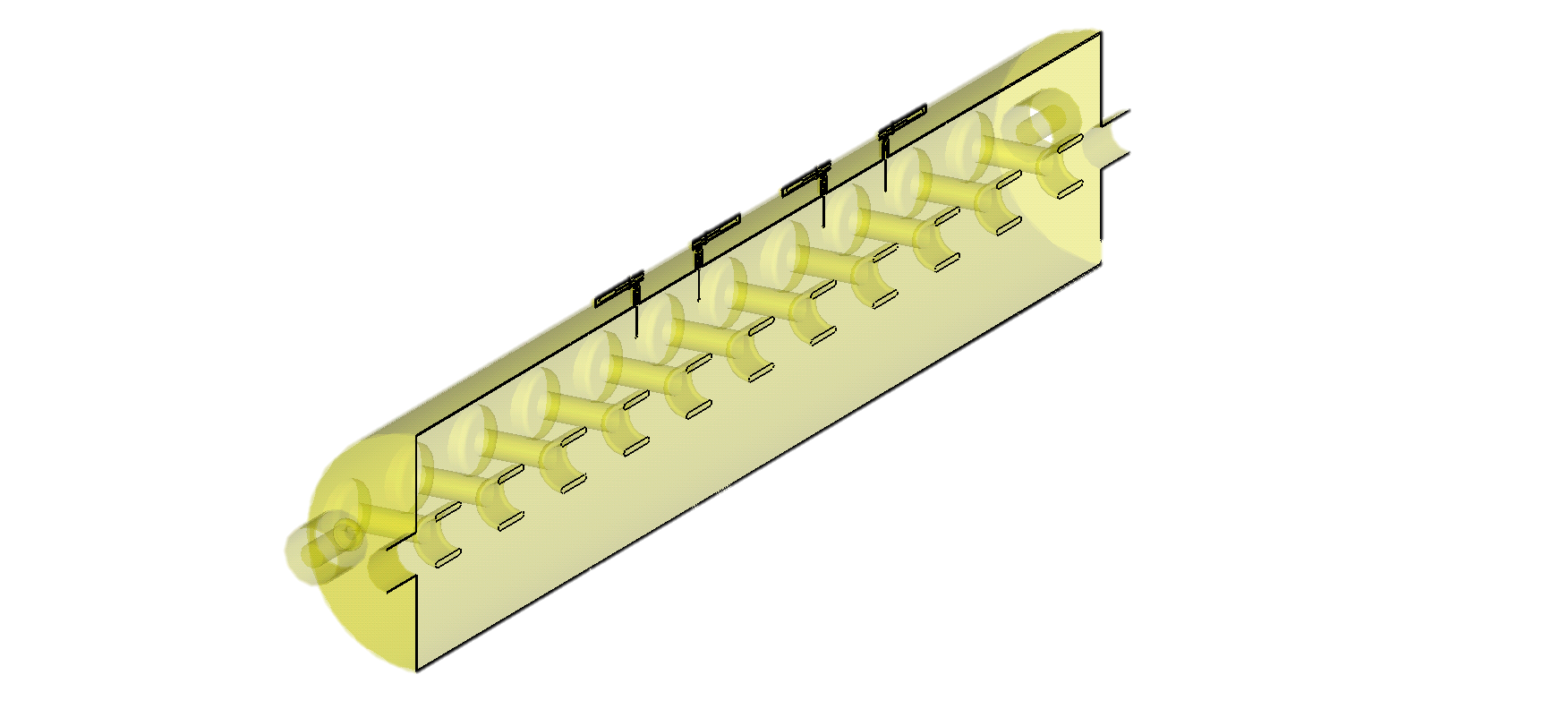 3
CST parameters that I used
In most of the cases Ht=0 symmetry plane was used
In most of the cases tetrahedral mesh with 300k-400k mesh cells was used. But results have a good convergence already at 100k
4
Longitudinal R/Q in 11 cells
5
Qext in initial structure
6
Modes
628.0 MHz
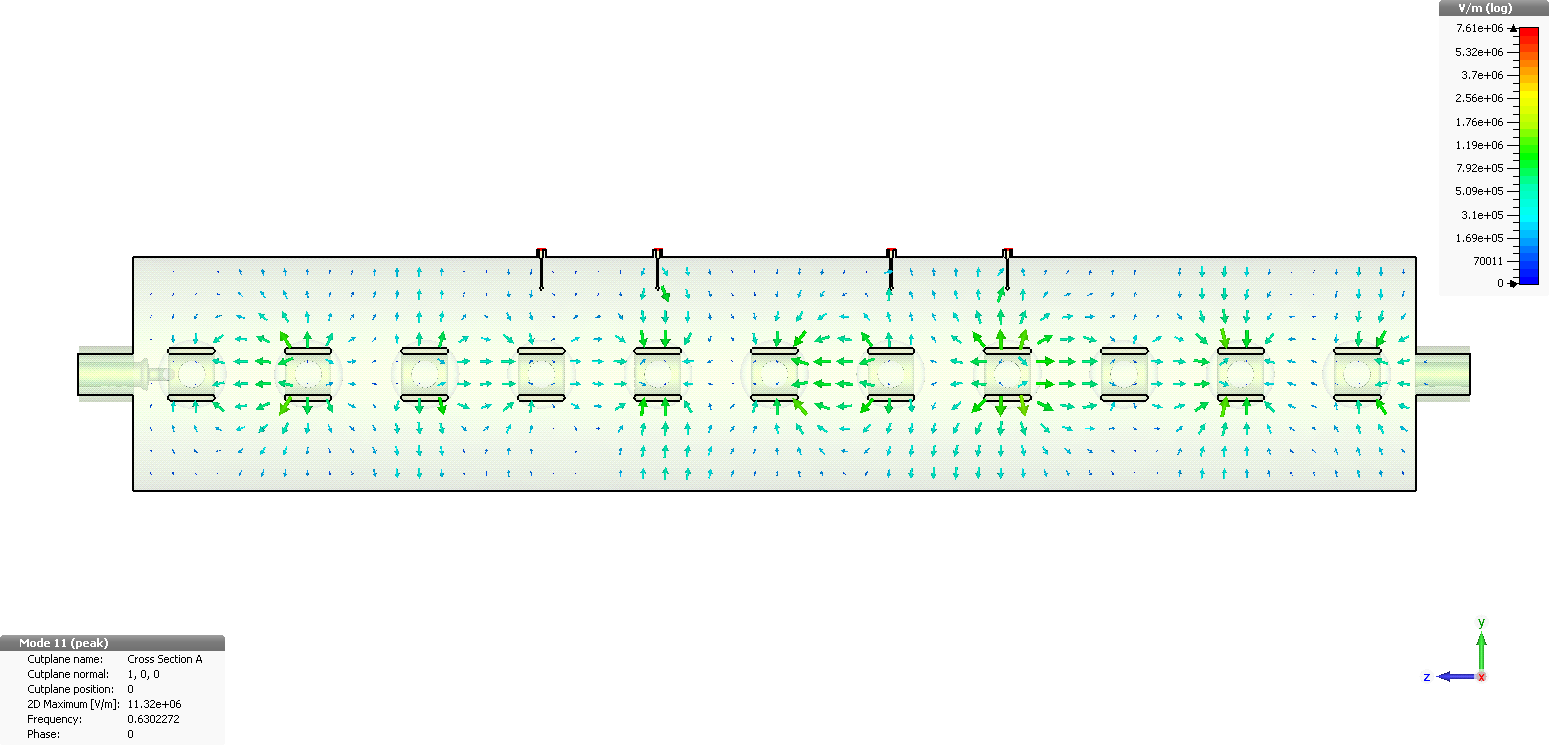 630.22 MHz
7
8
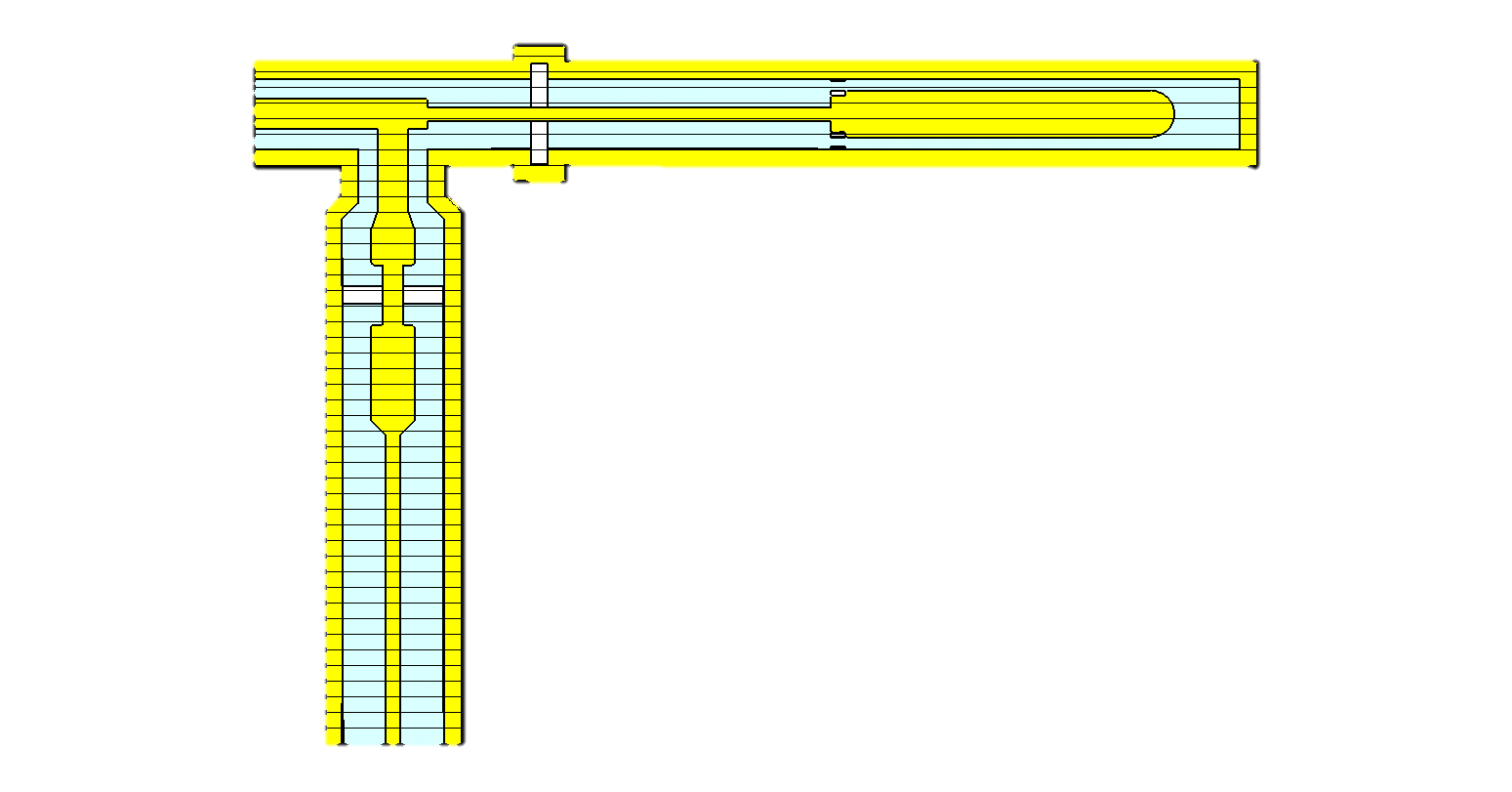 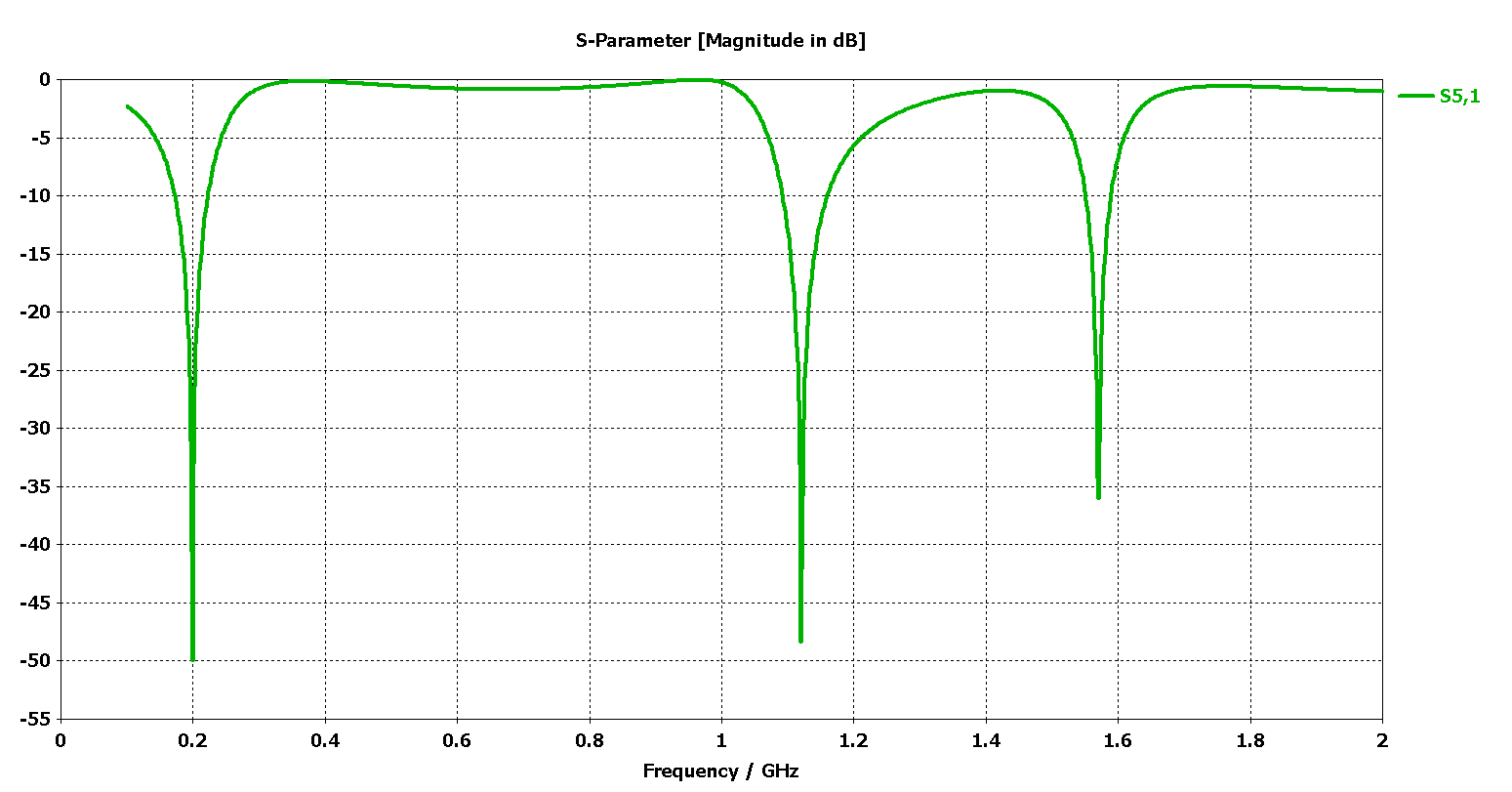 9
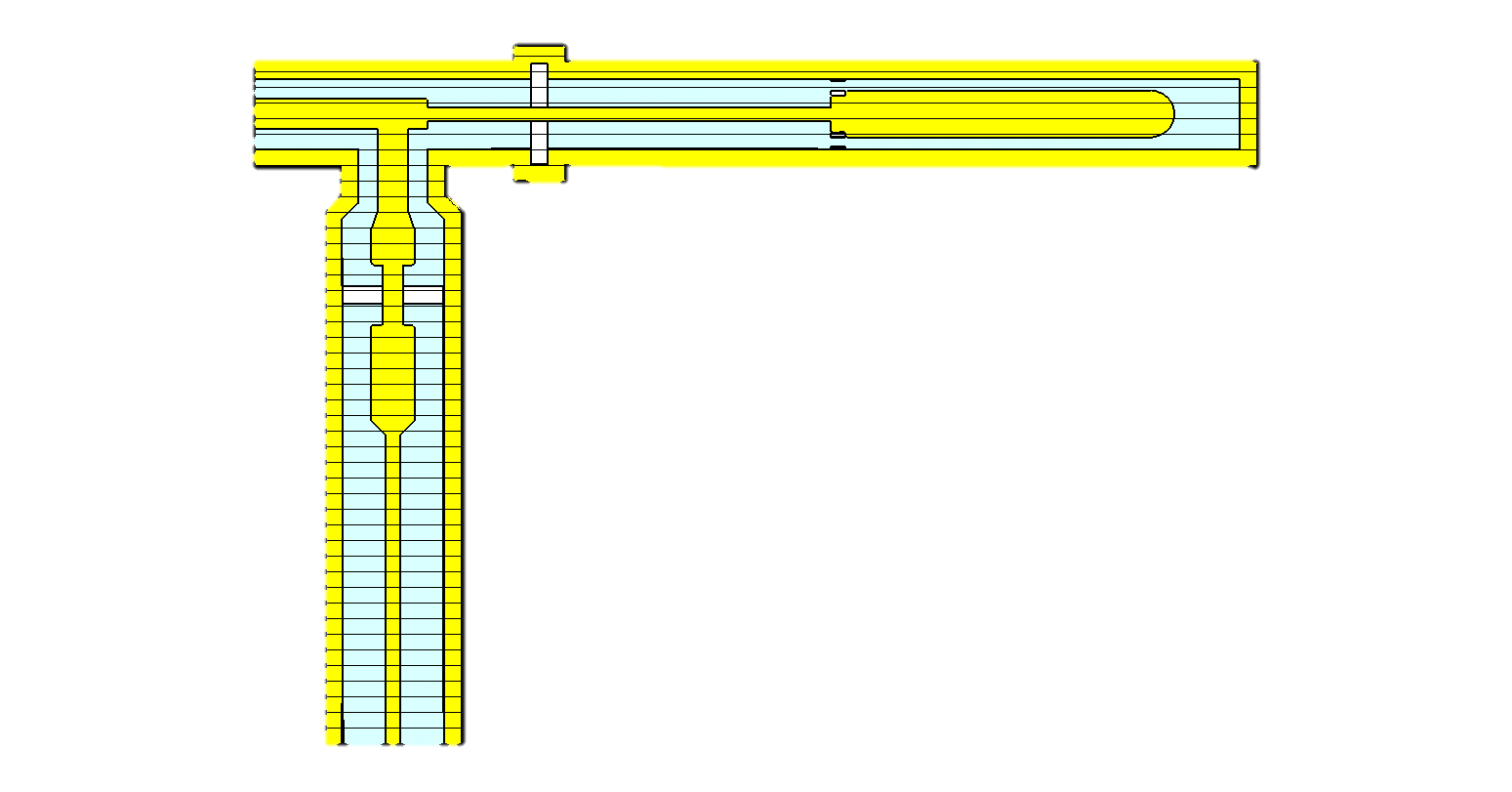 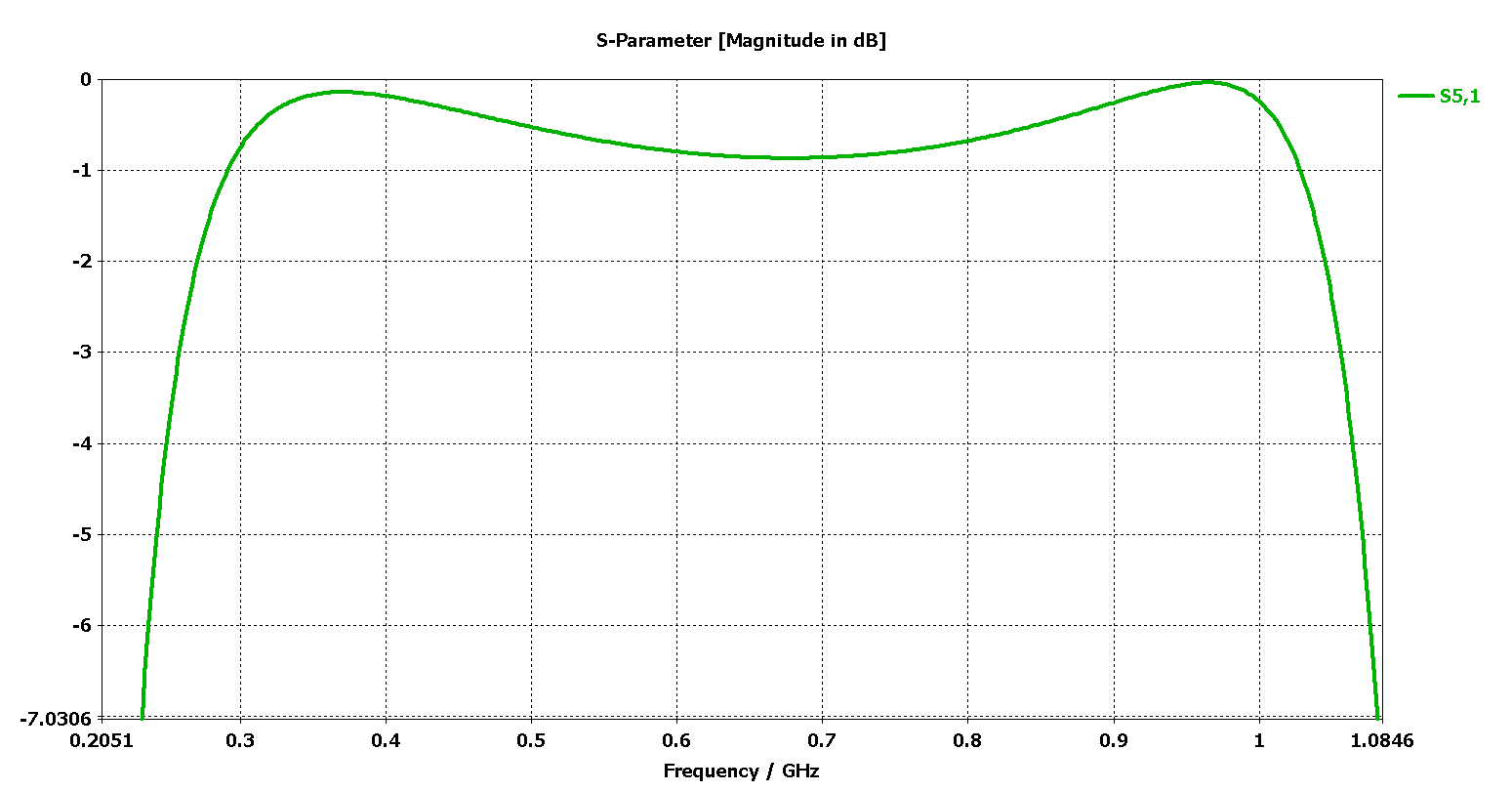 -1 dB means that we have only 10% reflection
10
Model without couplers
11
Qext with and without couplers
12
More couplers
13
14
FPC as a damping device
15
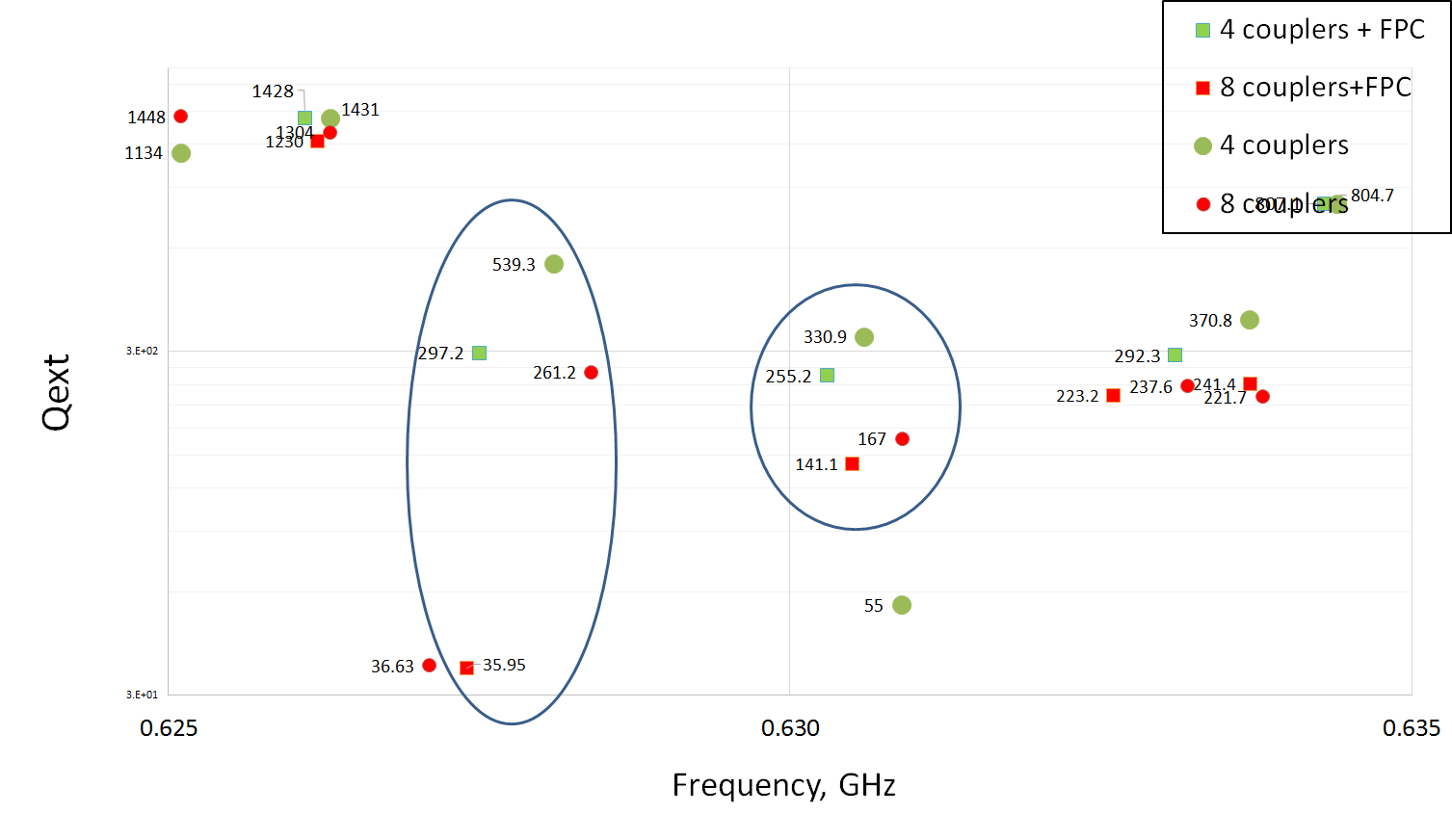 16
Conclusion
Changing the couplers would not help to reduce Qext
Adding more couplers and using FPC as a damping device can reduce Qext of HOM near 630 MHz about 2.5 times
Further reduction can be challenging
17